LTU781
ANDREA MORENO HERRERA
RAMAS DEL TURISMO
Servicios de Alojamiento
Servicios de información
Servicios de Alimentación
Servicios de Intermediación
Servicios de Guías
Servicios de Consultoría Turística
Servicio de Acogida
Facilitar  hospedaje o estancia a los usuarios de servicios turísticos, con o sin prestación de otros servicios complementarios.
Servicios de Alojamiento
Proporcionar alimentos o bebidas para ser consumidas en el mismo establecimiento o en instalaciones ajenas.
Servicios de Alimentación
Servicios de Guías
Prestar servicios de recorridos turísticos profesional, para interpretar el patrimonio natural y cultural de un lugar.
Brindar organización de eventos como reuniones, congresos, seminarios o convenciones.
Servicio de Acogida
Facilitar información a usuarios de servicios turísticos sobre recursos turísticos, con o sin prestación de otros servicios complementarios.
Servicios de información
Cuando en la prestación de cualquier tipo de servicio turístico susceptible de ser demandado por un usuario, intervienen personas como medio para facilitarlos.
Servicios de Intermediación
Realizar la labor de consultoría turística. Algunos de los más importantes incluyen a CBRE, Jones Lang o PHG Hotels & Resorts.
Servicios de Consultoría Turística
ÁREA DE INTERÉS
SERVICIOS DE GUÍAS.

    Es viable realizar una investigación basado en los servicios de guías turísticas en el centro de la ciudad de Guadalajara con la elaboración de una guía impresa.
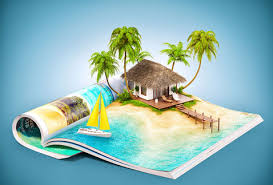 Guía turística
Contiene información detallada sobre los centros y actividades culturales de la zona.

Lugares turísticos que el viajero puede visitar. 

Mapas con diversos detalle sobre la localidad o la zona geográfica.

Itinerarios recomendados. 

Información histórica y cultural

Se centran en intereses 

Existen guías visuales que contienen gran cantidad de imágenes del destino y otras más enfocadas en las informaciones prácticas del viaje.

Estan pensadas para ser utilizadas durante la realización de un viaje real por lo que suelen tener tamaños medianos o pequeños.
Actividades de guías turísticas en la ciudad de Guadalajara
El "TapatíoTour“
     
Santuario de Nuestra Señora de la Virgen de Guadalupe, Templo Expiatorio del Santísimo Sacramento, Ex convento del Carmen Templo de San Francisco de Asís, Templo de San Agustín, Plaza de los Mariachis, Plaza de la Liberación, Palacio Municipal, Palacio de Gobierno, Hospicio Cabañas, Teatro Degollado, Teatro Diana, Paseo por la Avenida Chapultepec, Escultura La Minerva, Los Arcos de la Avenida Vallarta, Rotonda de los hombres ilustres, Plaza Guadalajara, Plaza Tapatía, Zoológico de Guadalajara, Parque Metropolitan, Parque los Colomos, Parque Agua Azul, Centro de Ciencia y Tecnología Planetario "Severo Díaz Galindo", Mercado de San Juan de Dios. 

(NO ES UNA GUÍA IMPRESA)
Fuentes bibliográficas
https://sites.google.com/site/turismomasturismo/principales-ramas-en-el-turismo.

https://www.travelbymexico.com/guadalajara/